Alexander Mikhailichenko, Jan 5 2018
UNDULATORS  FOR  OSC (1)
1
Variant 1: WIDE CHAMBER
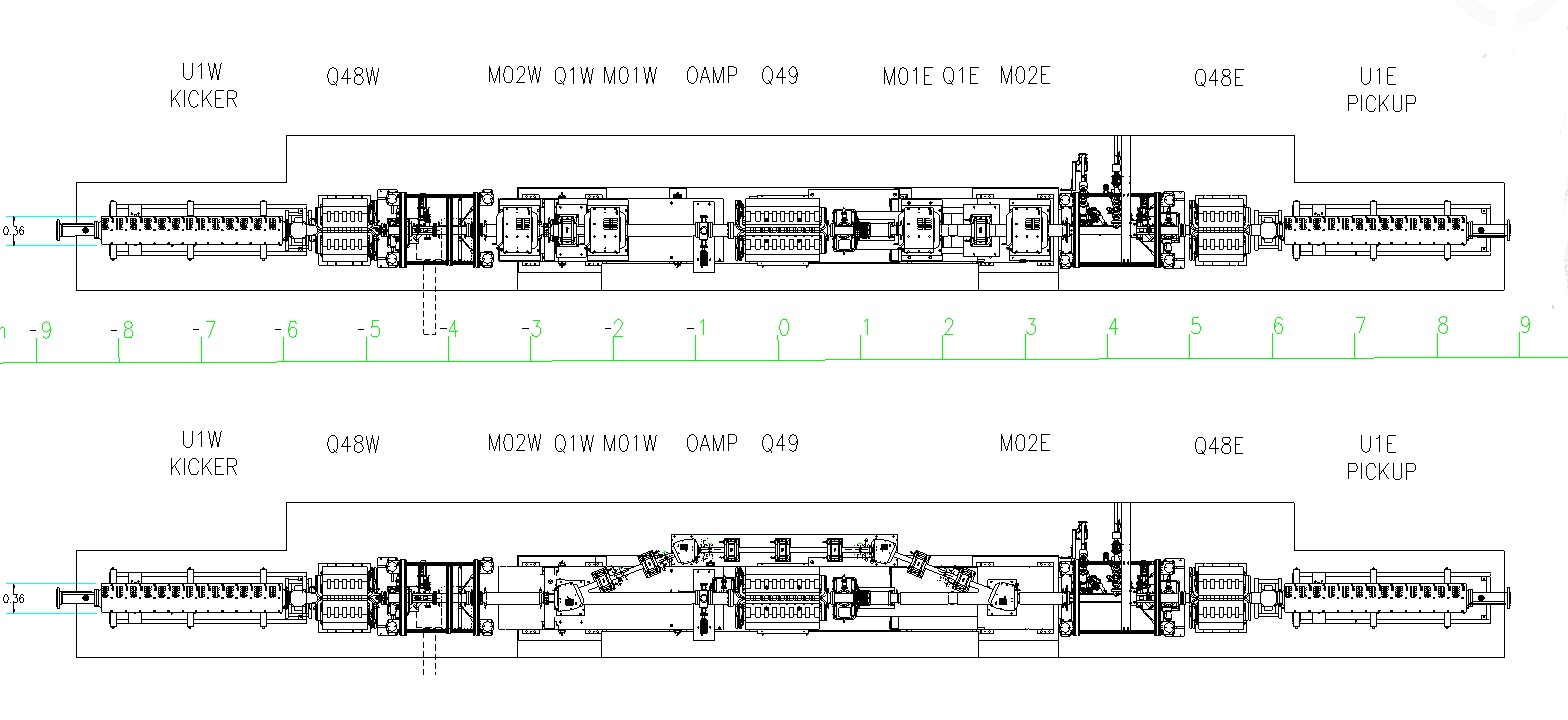 UNDULATOR
UNDULATOR
OPTICAL AMPLIFIER
UNDULATOR
UNDULATOR
Variant 2: SEPARATE CHAMBER
2
ZOOMED…
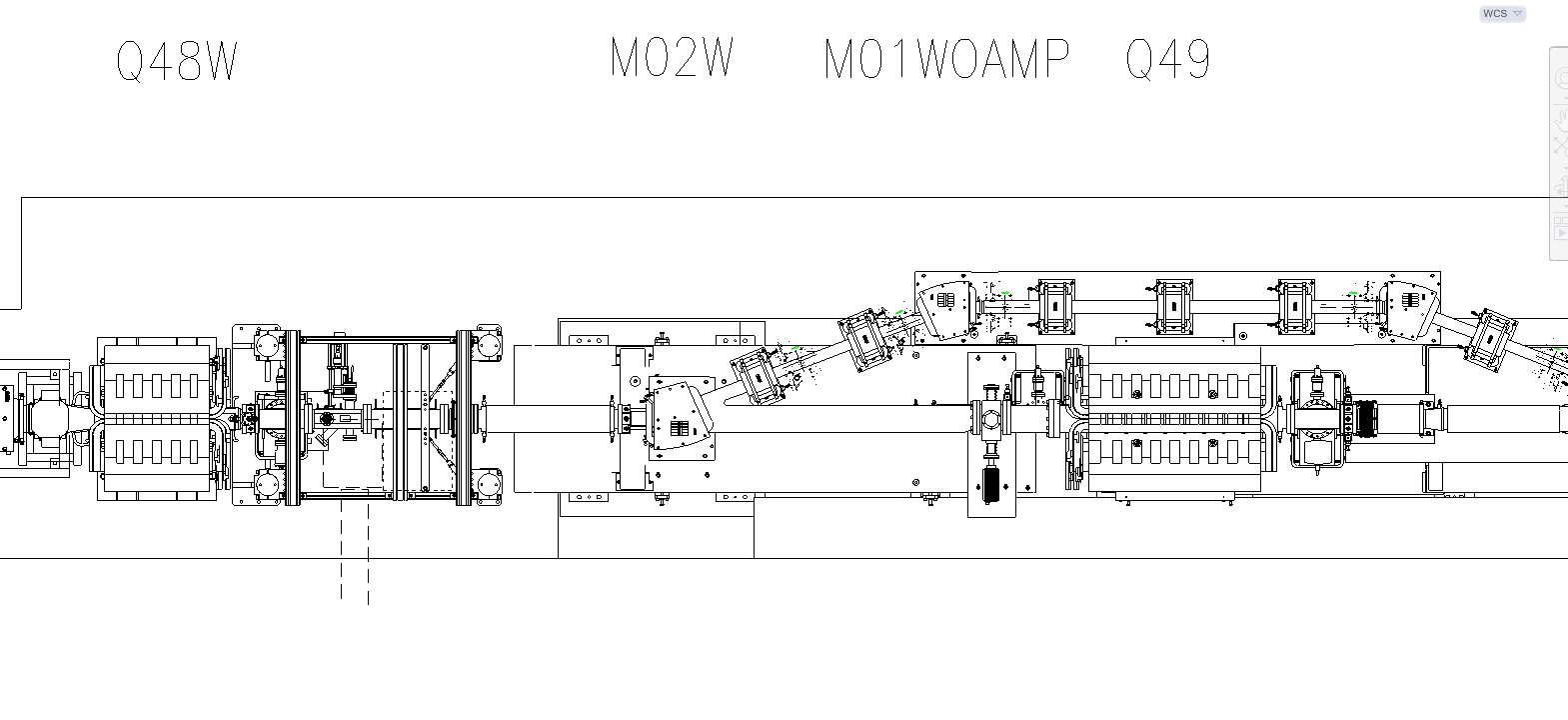 56 cm
Kicker undulator
Sextupoles
3
TWO ORIENTATIONS  OF  BYPASS- INSIDE OR OUTSIDE…
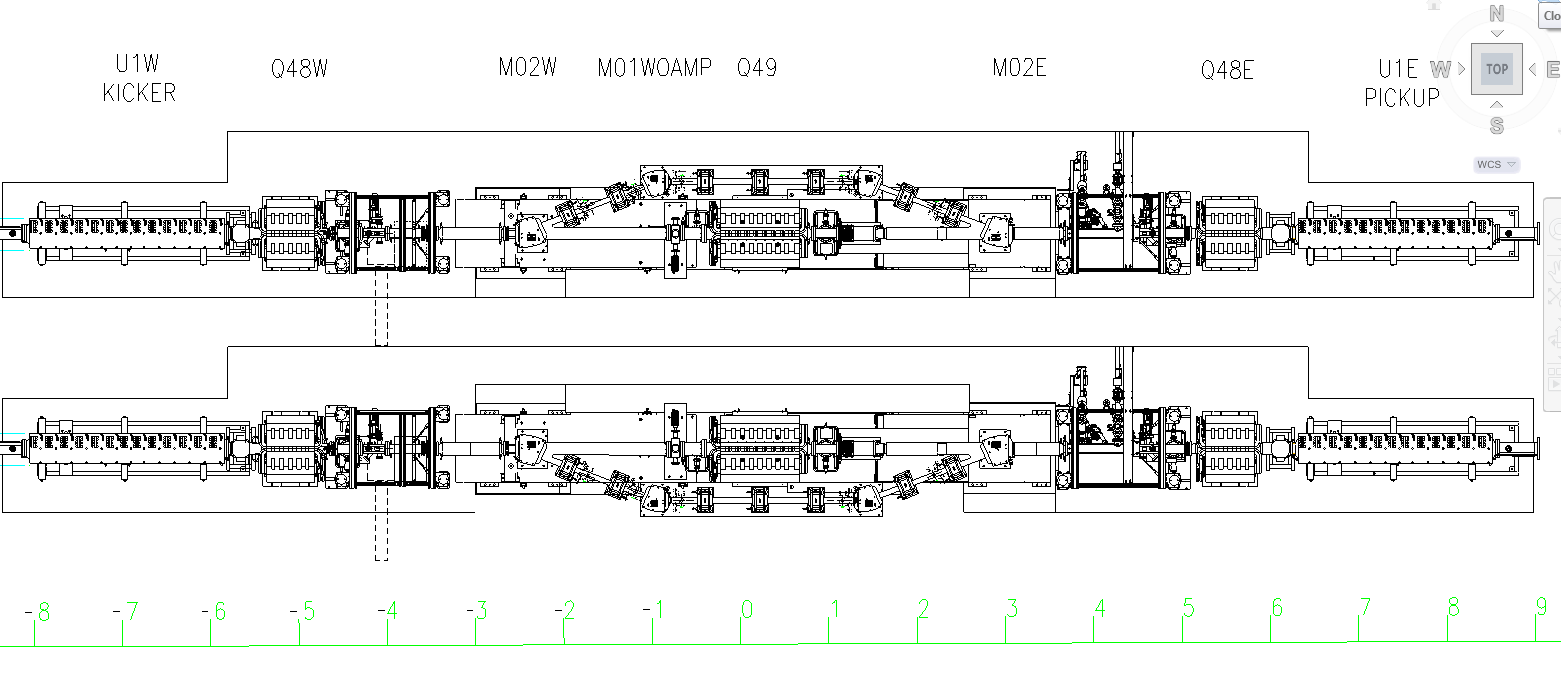 Inside allocation might give some relief for design of crotch
4
REGION AROUND UNDULATOR
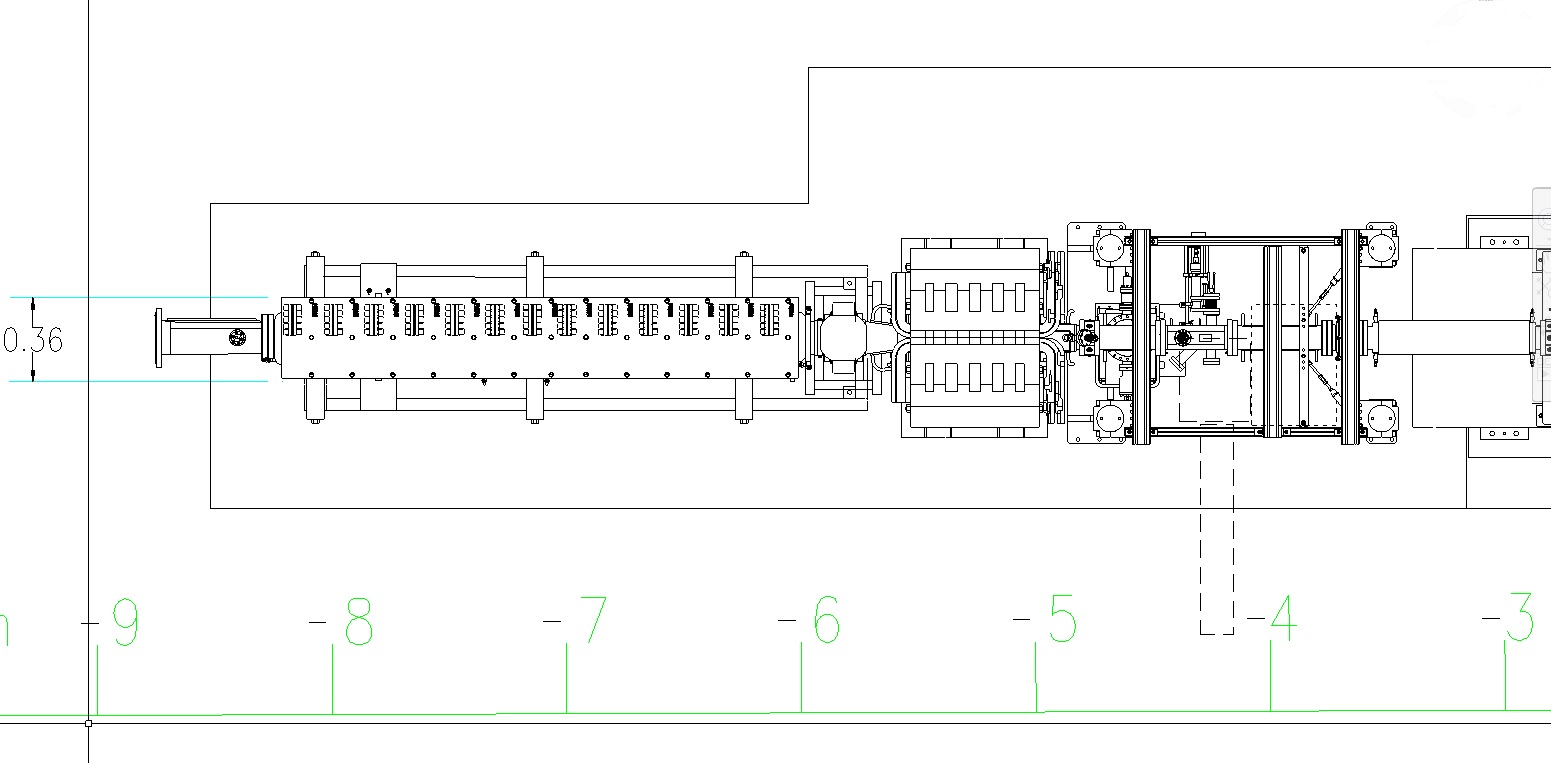 Q48W
Numbers in meters from center of Q49
5
Two types of undulators are possible: the planar one and the helical one

  In planar undulator the  odd harmonics only have nonzero intensity in straightforward direction  

  In helical undulator the first harmonic only  has nonzero intensity in a straightforward direction;







 When the energy is higher, period of undulator should be bigger or amplifier should work at   
  higher frequency;
  Dependence on the K-factor is favorable for a helical undulator;
6
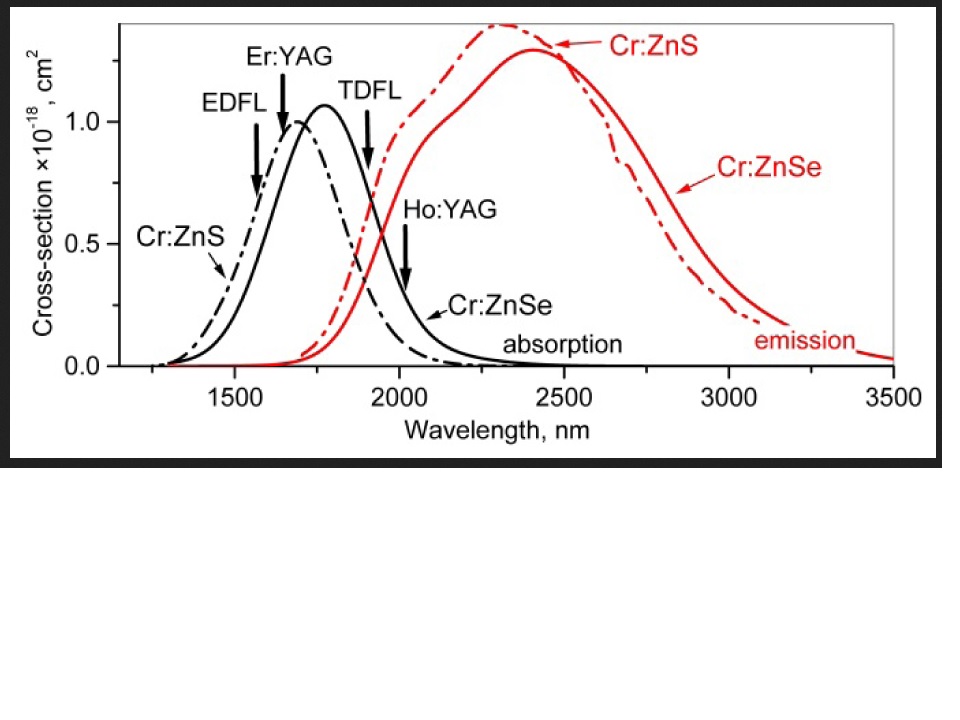 Cr:ZnSe
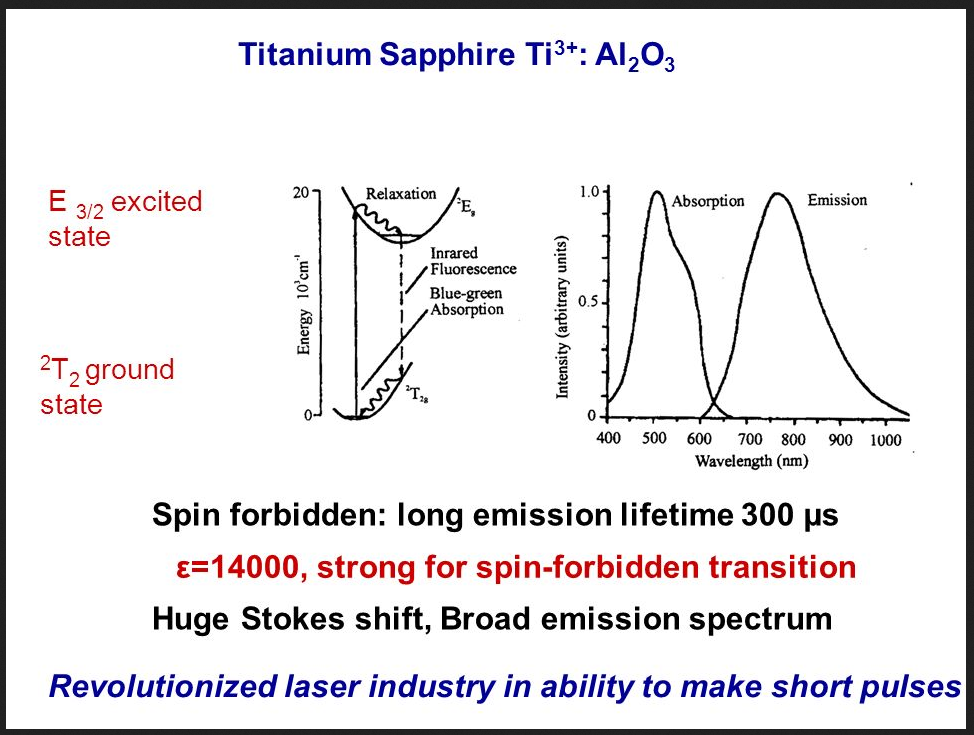 Ti:Al2O3
7
So, two wavelengths are:

λ Ti:AlO≈750nm             and                  λ Cr:ZnSe≈2500nm
8
PLANAR UNDULATOR
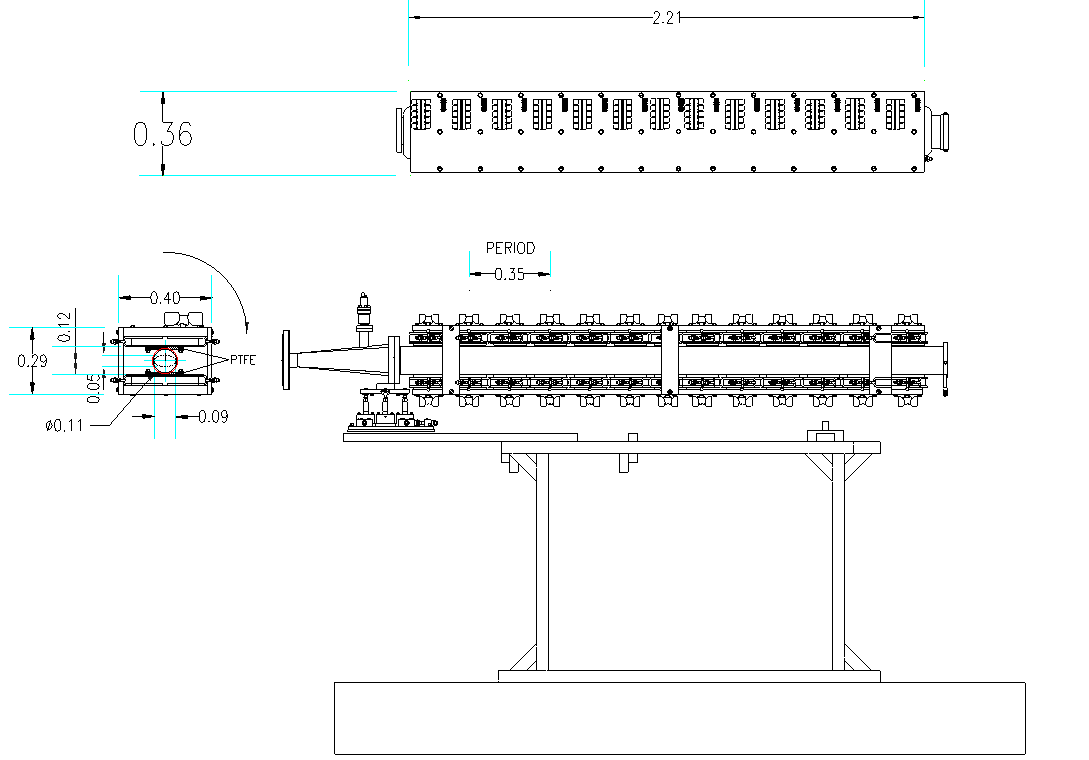 --keep constant, while tapering at the edge with K=1/4; 3/4; 1
9
CROSS SECTION SCALED VIEW
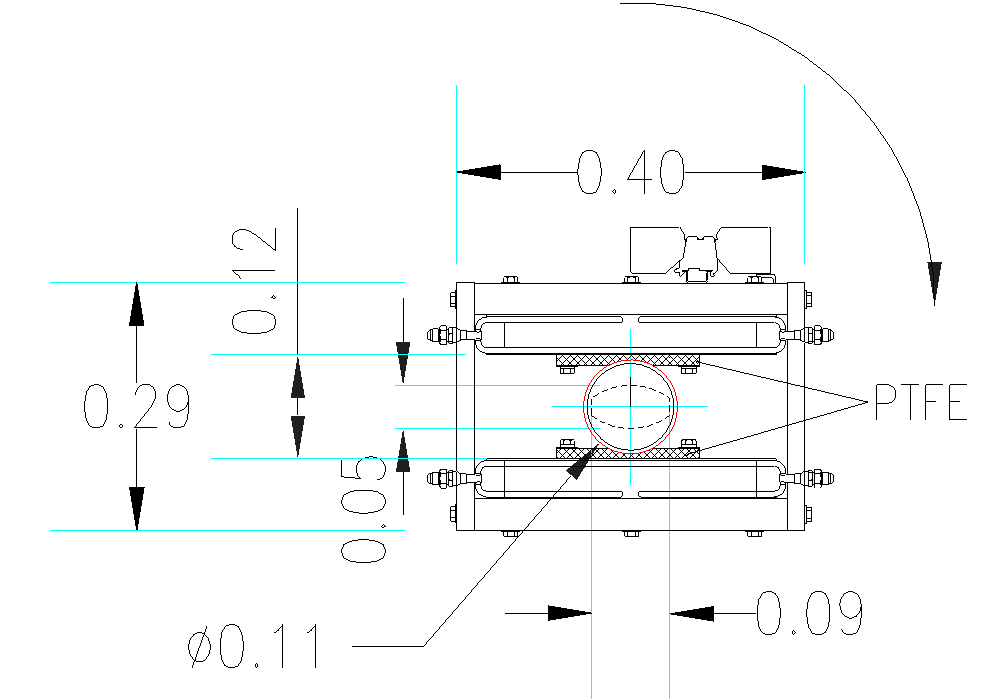 Undulator could be tilted by 90o
10
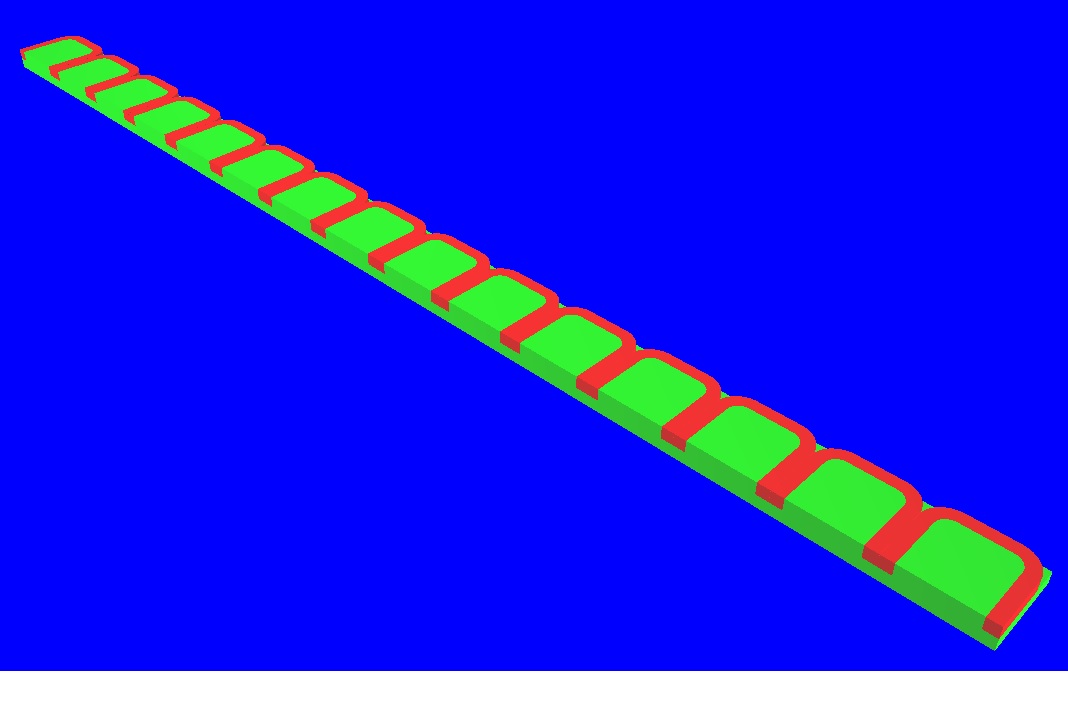 ¼ of undulator
11
More detailed view…
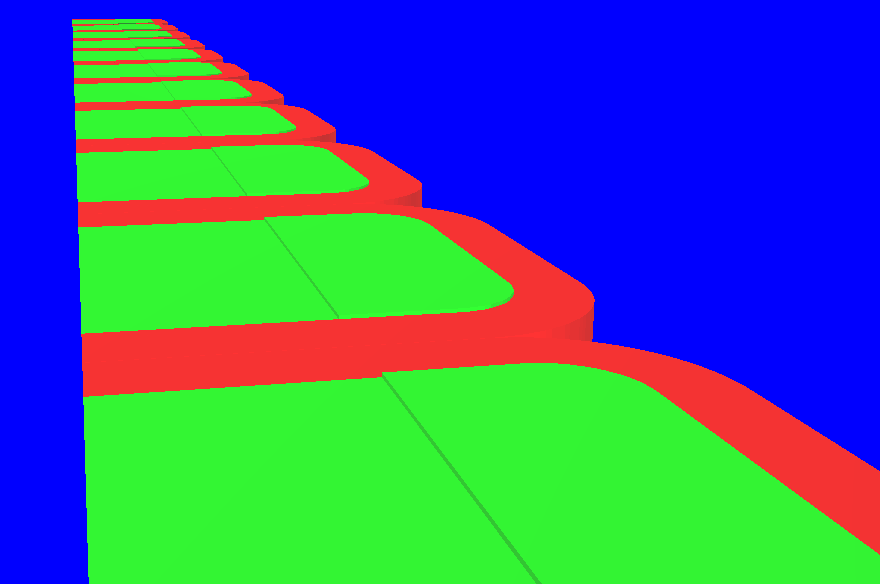 12
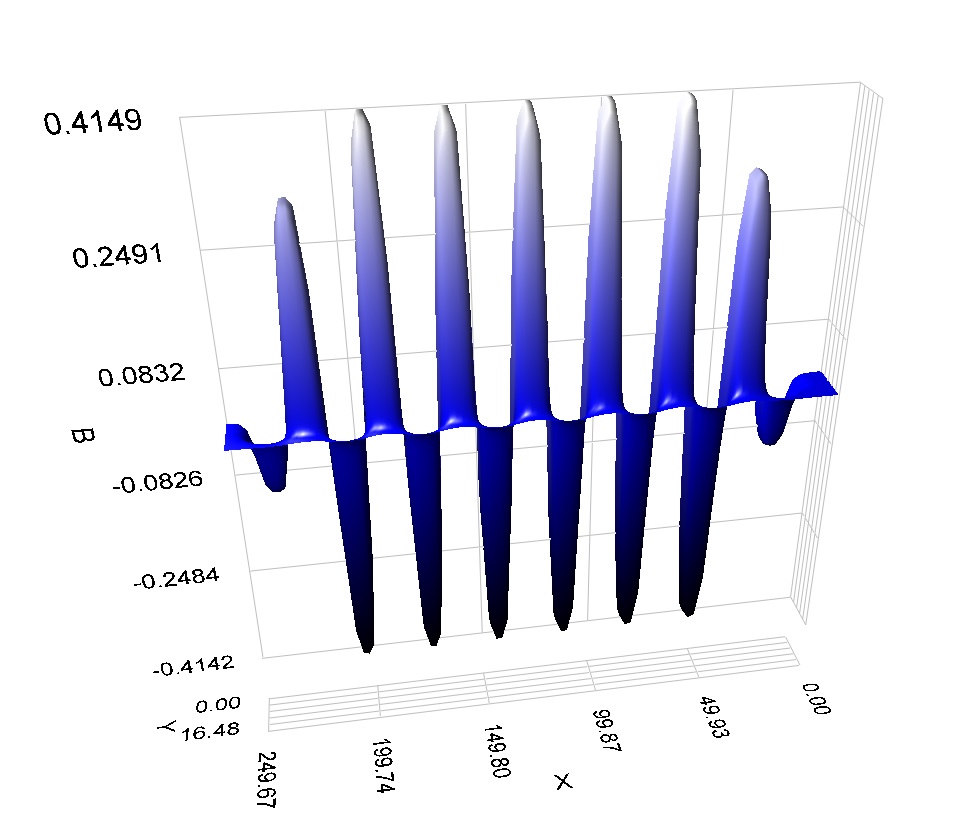 13
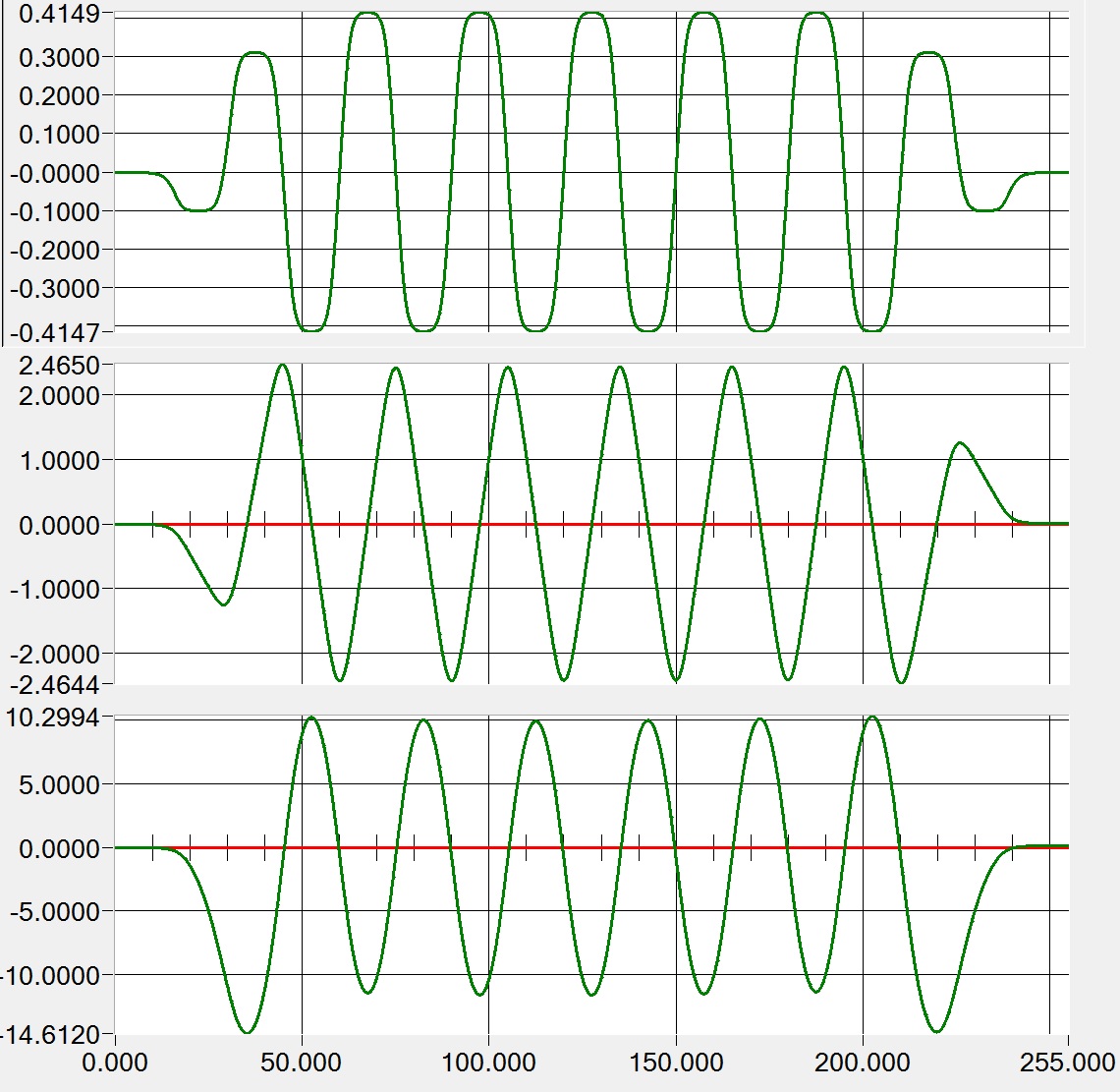 kG
Field elevation  →
kGxcm
First integral      →
kGxcm2
Second integral  →
14
Field elevation across the pole apart from center
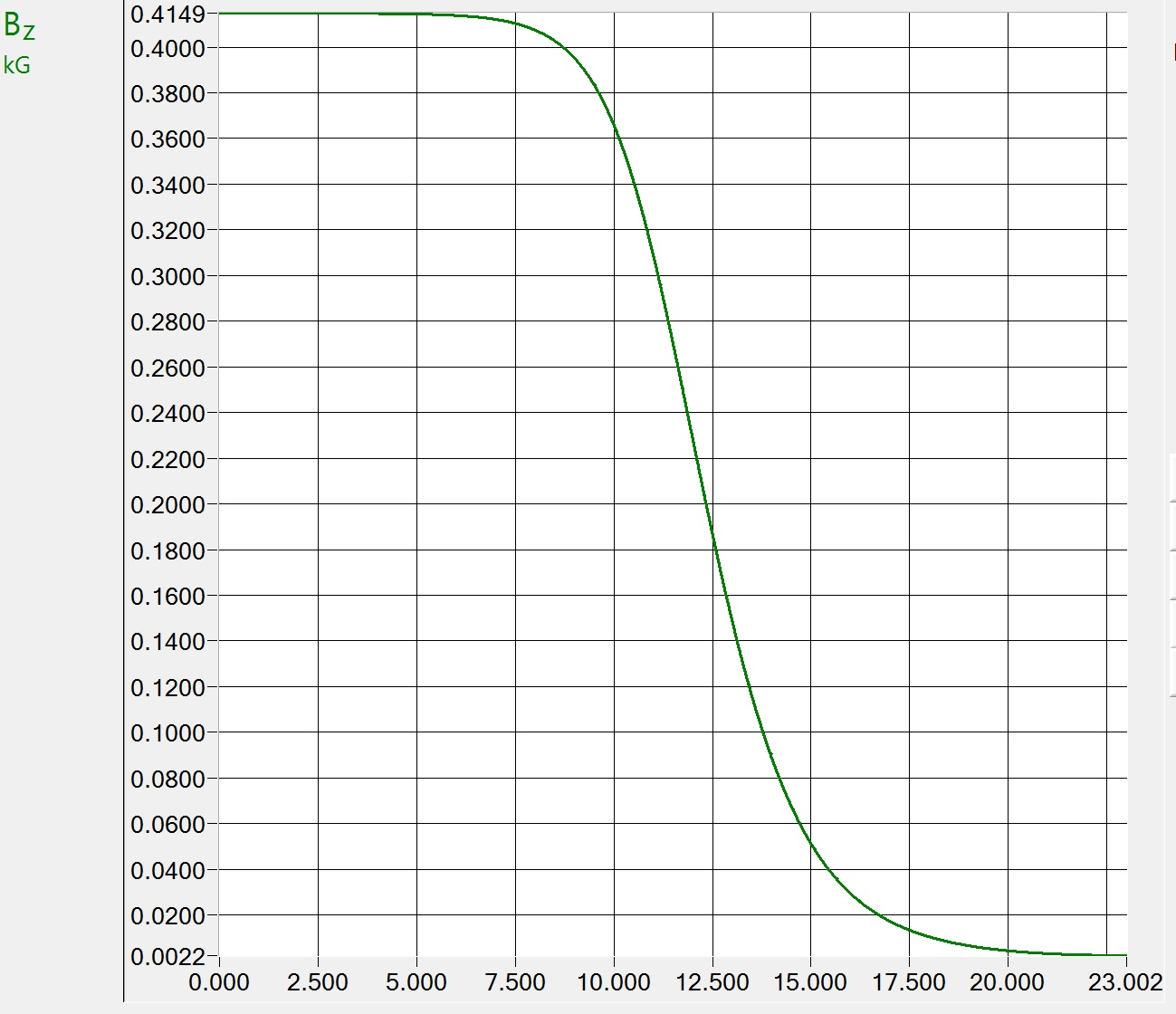 Current density is
 2.5 A/mm2 ;

1kA total;

K≈1.15
15
Central region zoomed…
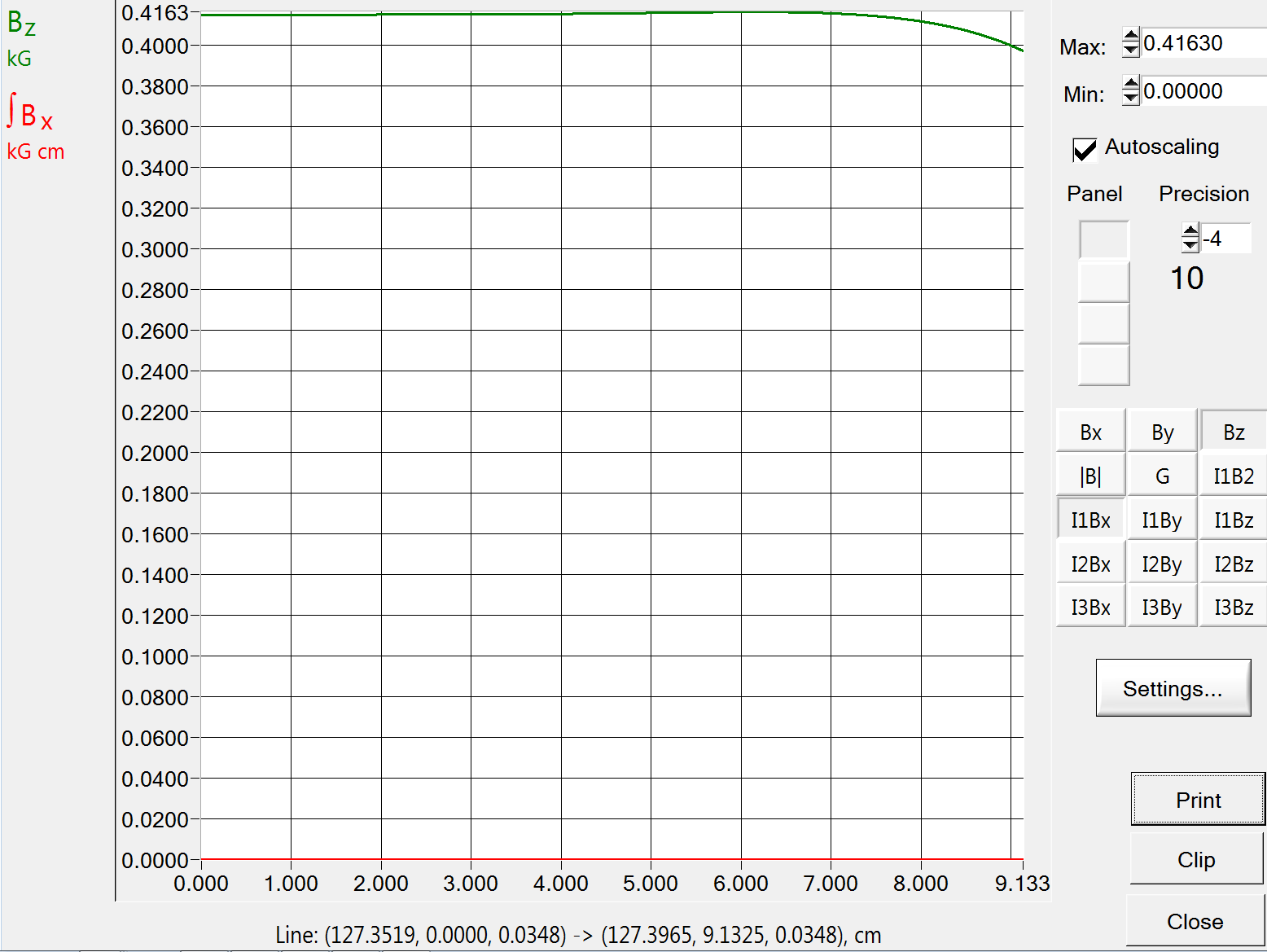 To this point
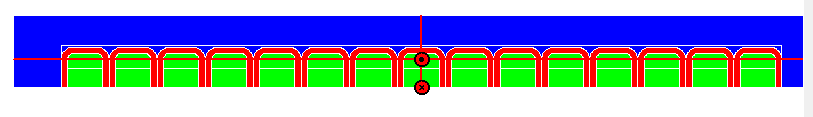 From this point
16
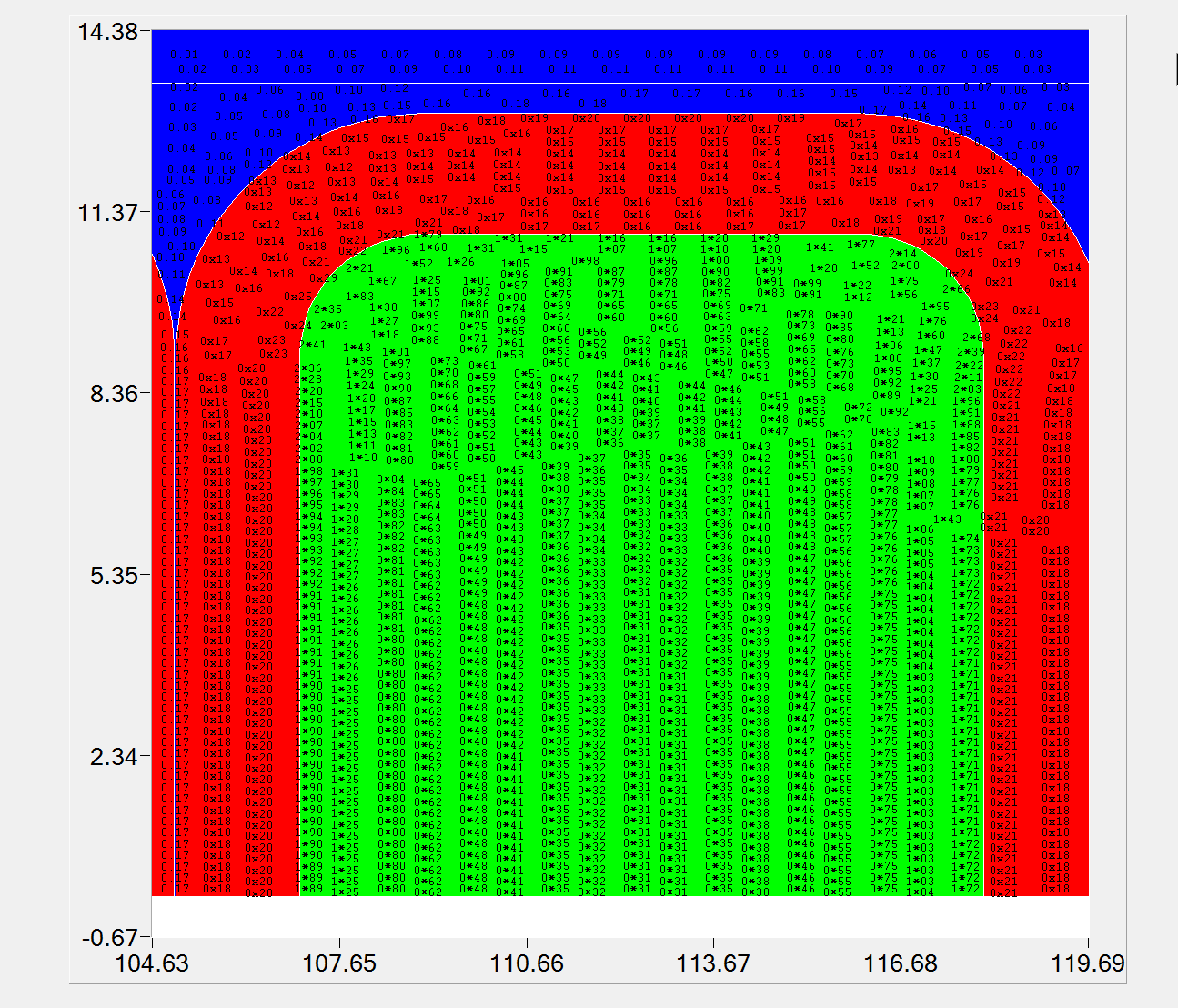 Digital map across the pole
17
HELICAL UNDULATOR
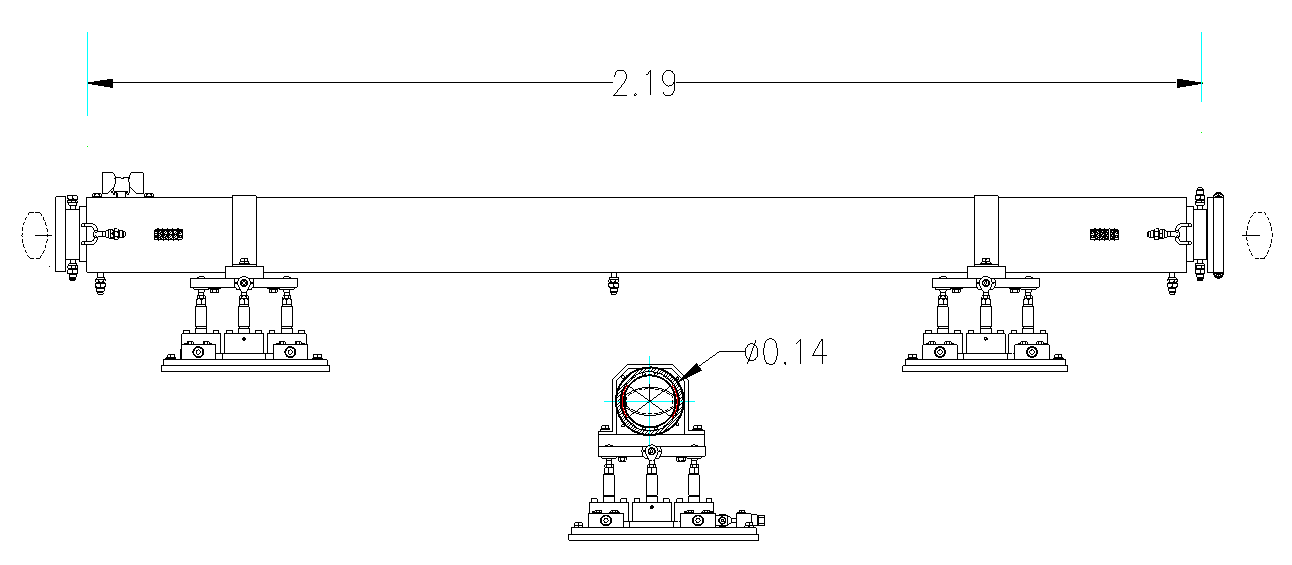 Dimensions in meters
18
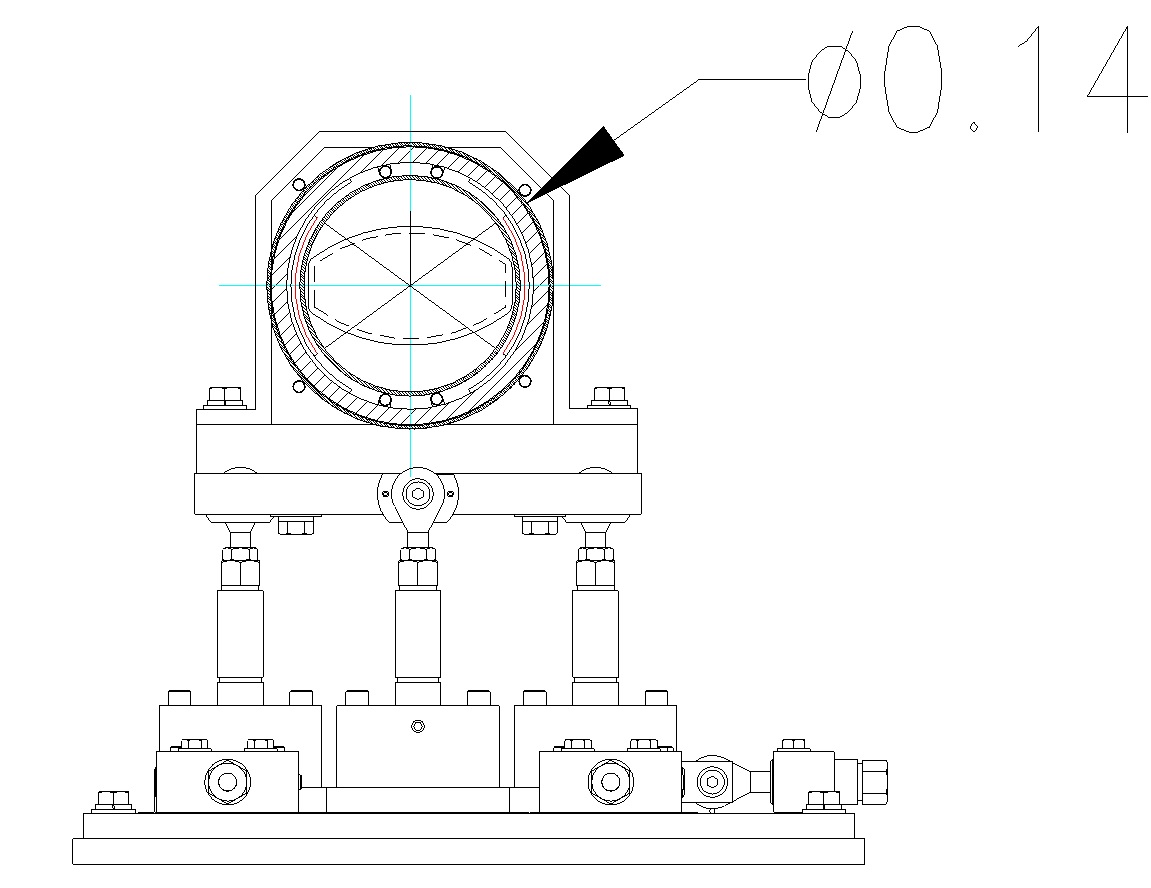 Could have an option to be tilted
19
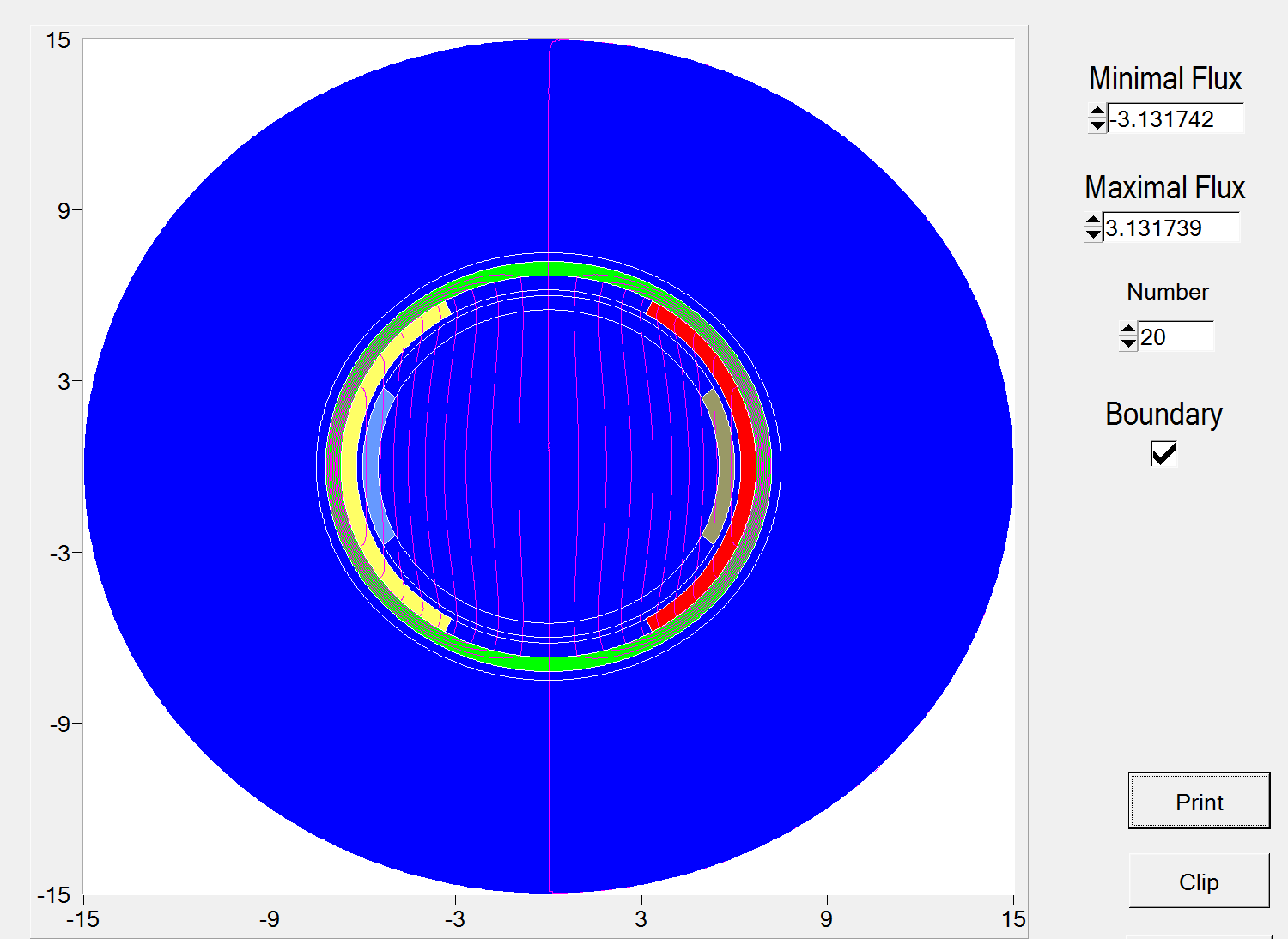 I=±0.75 kA
λU =35 cm
Iron
I=±3 kA
20
Dipole mode
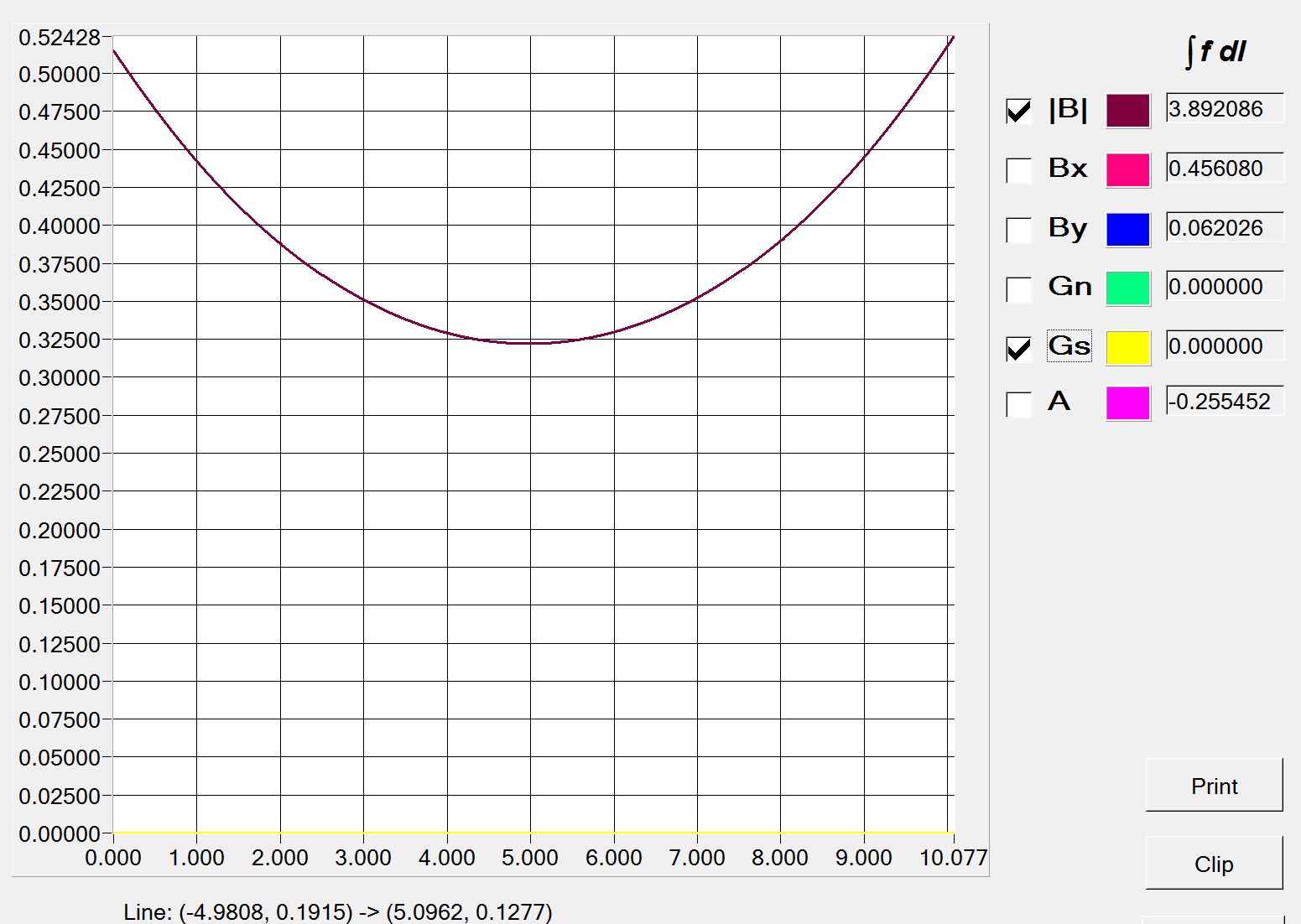 λU =35 cm
I=3+0.75 kA (total)


K=1.06
For current density 15 A/mm2, the cross section comes to be

        Area≈250 mm2
21
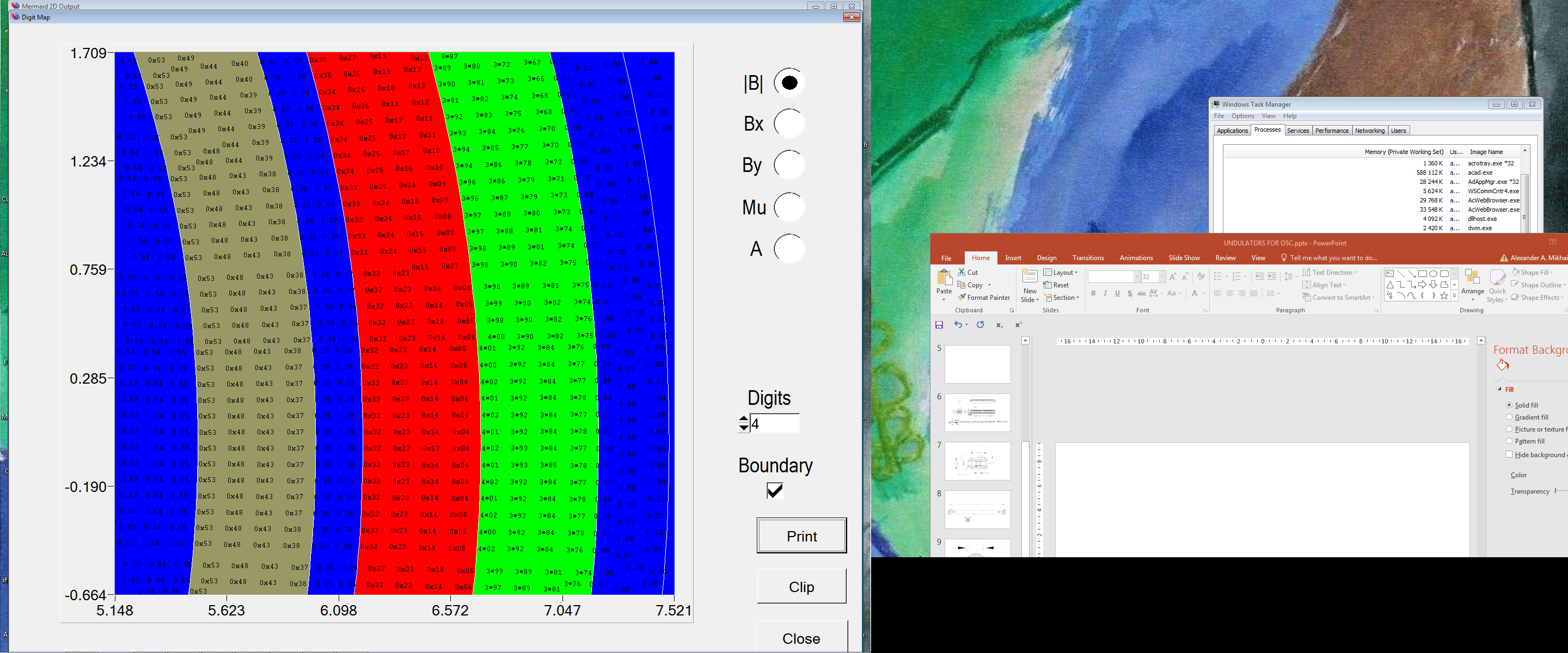 ~4 kG max in Iron
22
HELICAL UNDULATOR IN A QUADRUPOLE MODE
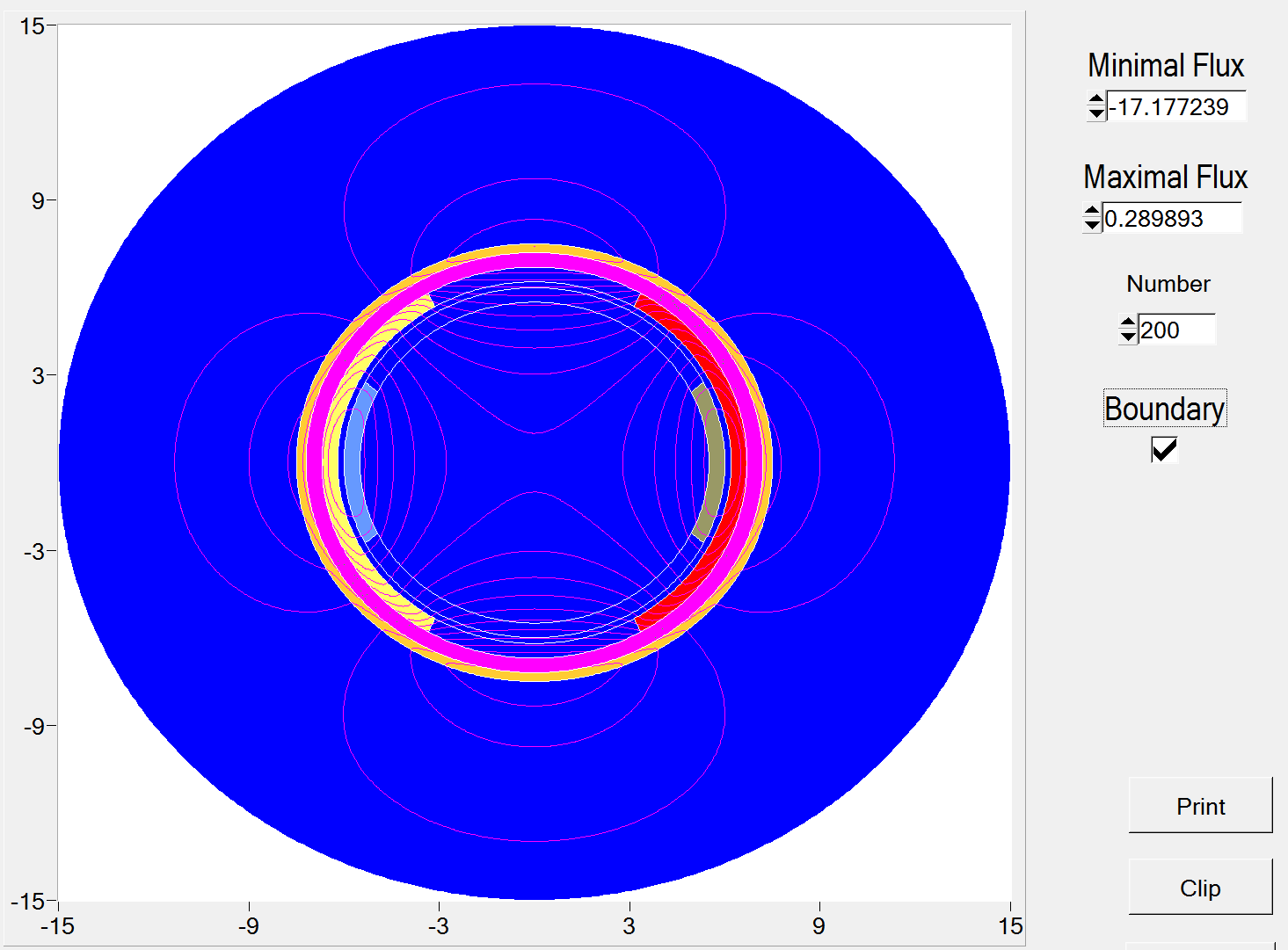 I=-7.5 kA
23
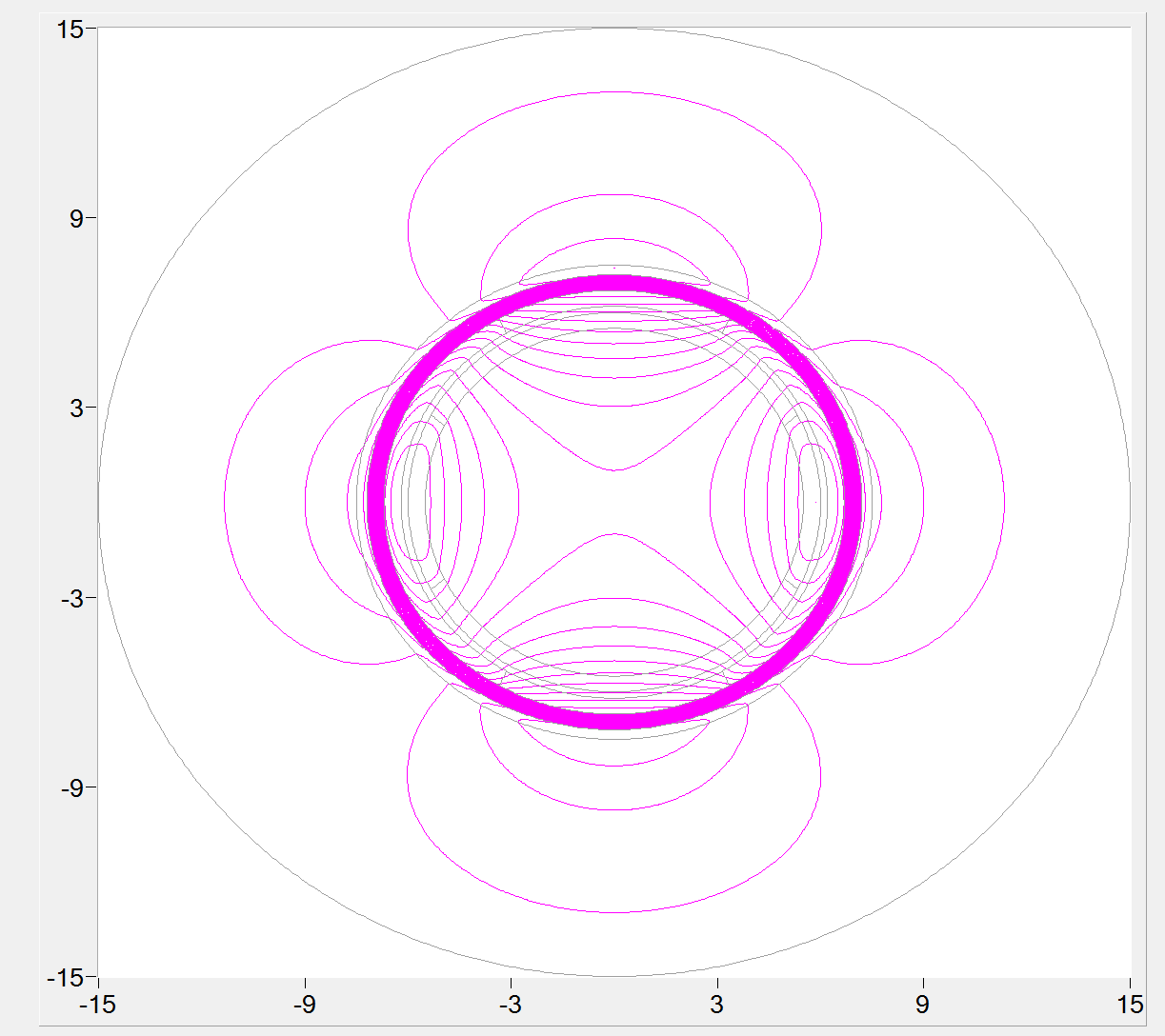 The same as in previous slide, but without painting the boundaries…


Period of helix=35 cm
24
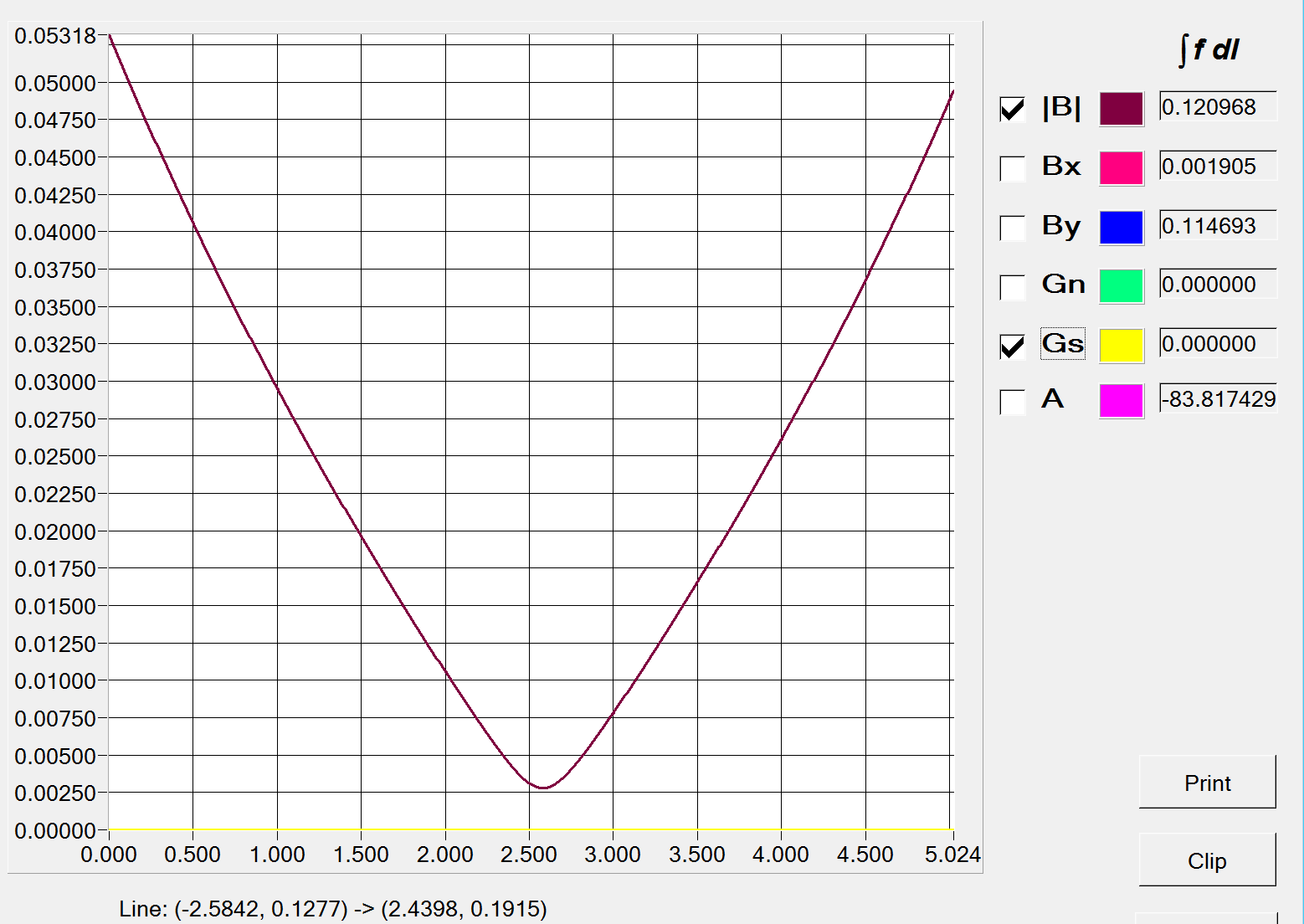 25
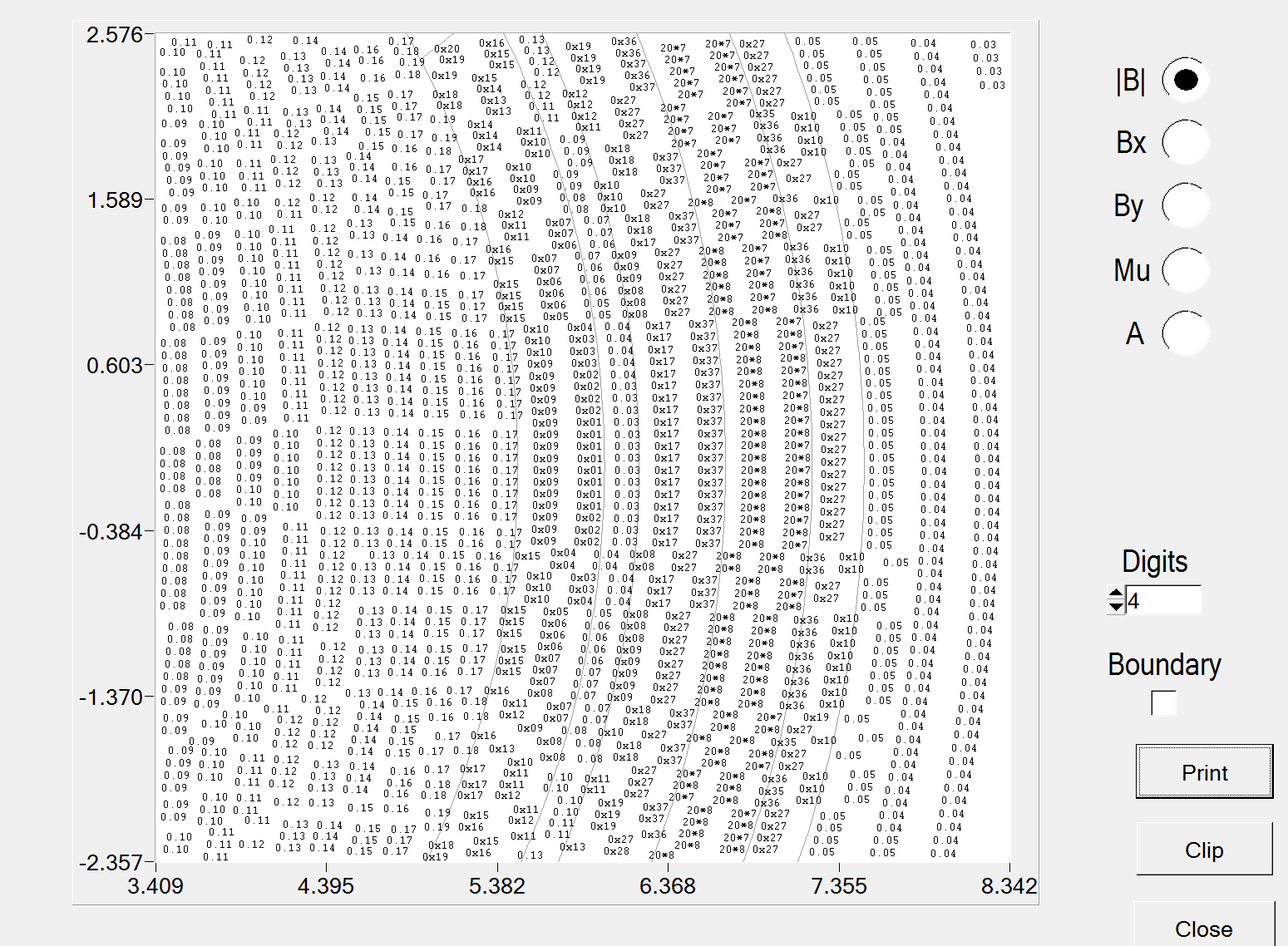 20 kG in few places…
26
27
Planar dipole undulator is a no risk option (design and construction)

Helical dipole undulator is the same

Smallest operational energy of CESR is a decisive parameter… 

Drawings could be made in one month after the final version is chosen
28
THE END
29
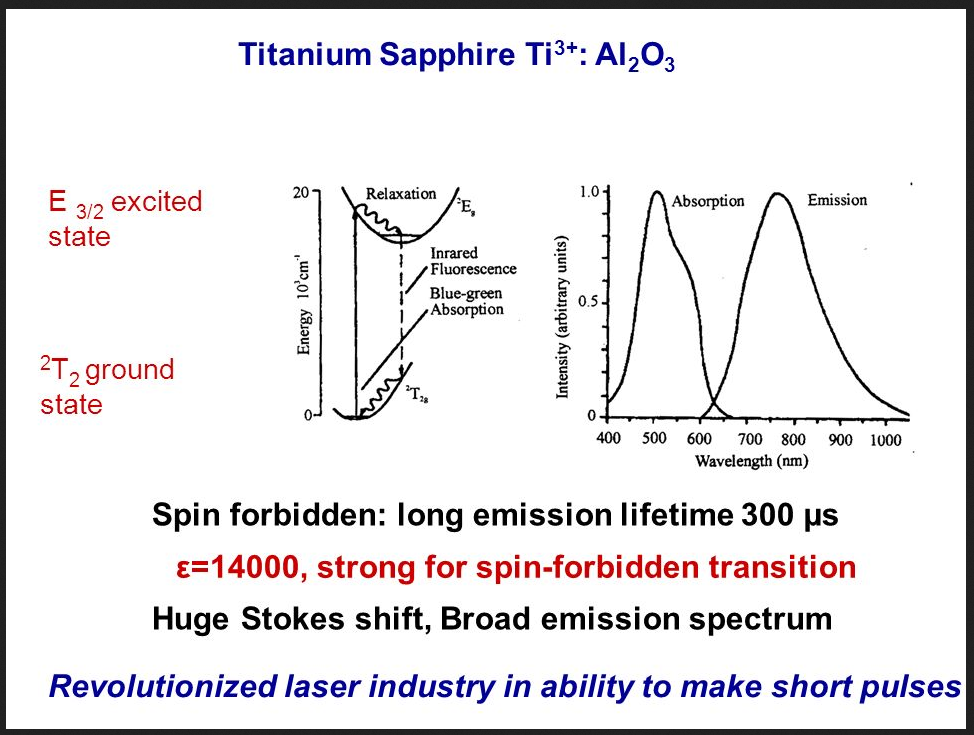 k
30
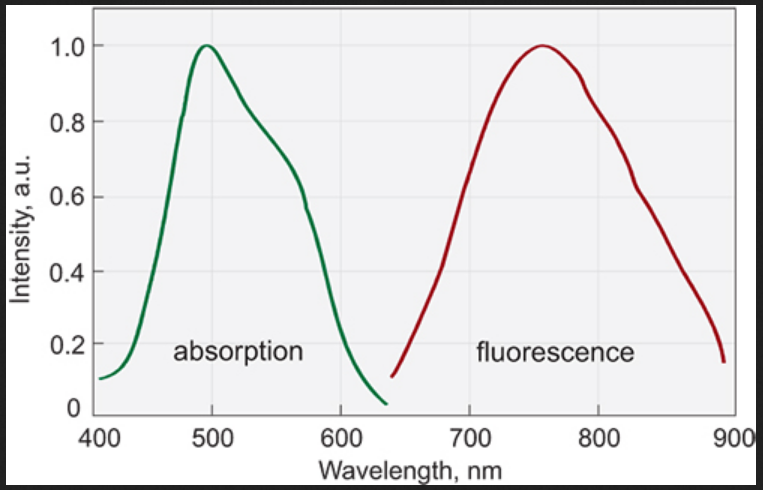 31